4th Current Business Issues 
in African Countries
2023
IMPACT DE L’EPUISEMENT PROFESSIONNEL SUR L’IMPLICATION ORGANISATIONNELLE DES TELEOPERATEURS
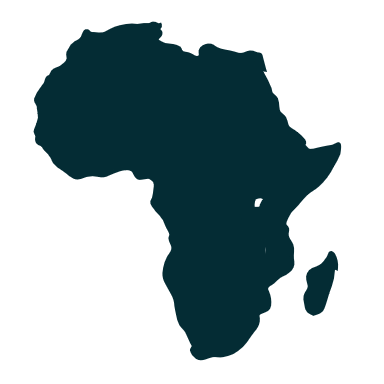 EL AMILI Omar 
Professeur d’enseignement supérieur 
Faculté des sciences juridiques économiques et sociales d’Agadir 
Université Ibn Zohr
MALKI Sanaa 
Docteur en science de gestion 
Faculté des sciences juridiques économiques et sociales d’Agadir 
Université Ibn Zohr
LGACHGACH Salwa
Doctorante en science de gestion 
Faculté des sciences juridiques économiques et sociales d’Agadir 
Université Ibn Zohr
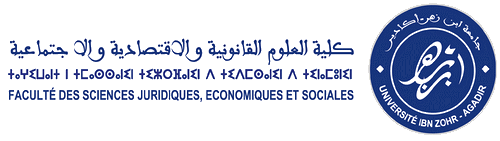 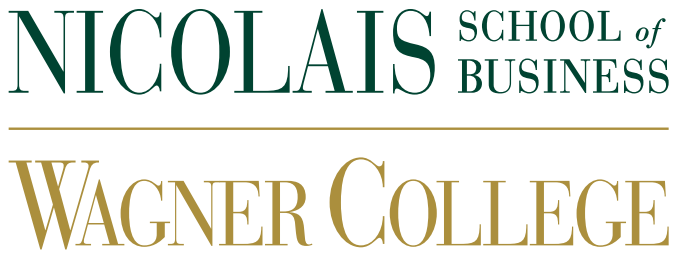 April 27 – 28, 2023                 WWW.CBIAC.NET
Introduction
L’épuisement professionnel, également connu sous le nom de burnout, est un concept au cœur du débat sur la santé psychologique au travail. Il a été abordé dans plusieurs recherches psychologiques et sociales et a été considéré comme un syndrome frappant les professions tournées vers autrui; à savoir, le secteur du service à la clientèle.
12 milliards de journées de travail sont perdues chaque année pour cause de dépression ou d’anxiété, ce qui coûte près de mille milliards de dollars à l'économie mondiale. (OMS, 2022)

 L'épuisement professionnel , risque psychosocial majeur, est associé à un taux élevé de roulement et d'absentéisme des employés, à leur faible motivation et implication.
Dans un contexte où les organisations cherchent à renforcer le lien les unissant à chacun de leurs employés, l’impact de l’épuisement professionnel sur l’implication organisationnelle occupe une place éminente dans la littérature.
Problématique
Dans quelle mesure l’épuisement professionnel impacte-t-il l’implication organisationnelle des téléopérateurs ?
Epuisement professionnel
L’épuisement professionnel est défini comme :
Le résultat d’une interaction problématique entre un individu et son travail (Maslach et Leiter, 2016)
Une atteinte psychologique qui se développe en raison d’une incapacité à faire face aux facteurs de stress chroniques au travail (Yang et al., 2015)
Une réponse spécifique et prolongée à un stress interpersonnel chronique au travail (Maslach, 2006)
Une manifestation du stress au travail causé par une surcharge quantitative et qualitative (Truchot, 2004)
Définition tridimensionnelle de l’épuisement professionnel
L’implication organisationnelle
Terrain de recherche
Plus de 600 centres d’appel sont installés au Maroc représentant 120 000 employés
Webhelp : un groupe multinational, créé en juin 2000, reconnu comme l’un des acteurs majeurs de la gestion de la relation client avec plus de 200 sites dans au moins 50 pays.
Suivant le principe de saturation, notre échantillon est composé de 5 téléopérateurs en réception d’appel et 6 en télévente, leurs expériences professionnelles varient entre 3 et 8 ans.
Déroulement des entretiens
Les entretiens réalisés dans notre étude sont semi-directifs basés sur un guide d’entretien : 
Questions introductives
Conditions d’organisation du travail     
Epuisement professionnel
Implication organisationnelle     
Analyse de contenu thématique
  Analyse de phrase entière ou de groupe de phrases qui se rapporte à un thème précis
Principaux résultats
Conditions d’organisation du travail

Exigences au travail 
Intensité du travail
Temps de travail
Objectifs de qualité
Exigences émotionnelles
Masquer ses émotions
Relation au public
Agressions verbales
Conflits de valeurs
consignes contraires à l’éthique du téléopérateur
Insécurité socio-économique
Absence de perspective d’évolution
Promotions faibles
Epuisement professionnel

Epuisement de ressources
Frustration
Fatigue et perte de motivation pour affronter les journées de travail
Insensibilité envers leurs clients


      Epuisement émotionnel
  Dépersonnalisation
Implication organisationnelle

Aucun sentiment d’appartenance au centre d’appel
Faible attachement affectif 
Absence de loyauté
Besoin de rester par nécessité 
Manque d’alternative dans le marché d’emploi



      
     Implication affective et      normative

     Implication calculée
Modèle et hypothèses
Les conditions d’organisation du travail contribuent directement à l’épuisement professionnel
L’épuisement professionnel contribue directement à l’implication organisationnelle
Conditions d’organisation du travail
Epuisement professionnel 
Epuisement émotionnel
Dépersonnalisation
Implication organisationnelle
Implication affective
Implication calculée
Implication normative
H1
H2
Conclusions
Les résultats de cette étude qualitative révèlent l’état d’épuisement professionnel des répondants confirmant notre choix de la population étudiée. Ils ont également donné lieu d’identifier l’impact de l’épuisement professionnel sur l’implication organisationnelle des téléopérateurs permettant ainsi de proposer un modèle de recherche et d’énoncer des hypothèses à valider.
Plusieurs recherches empiriques soutiennent chacune des hypothèses et confirment l’intérêt et la pertinence des variables et des relations supposées.
Merci pour votre attention